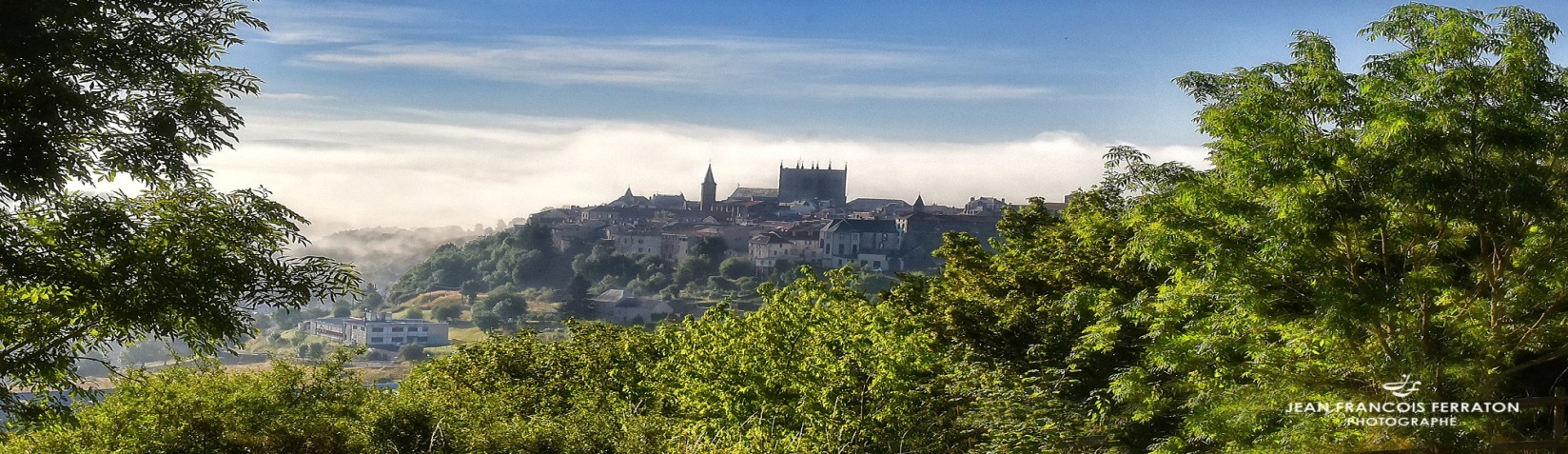 Union Sportive Sanfloraine
 Boules Lyonnaises
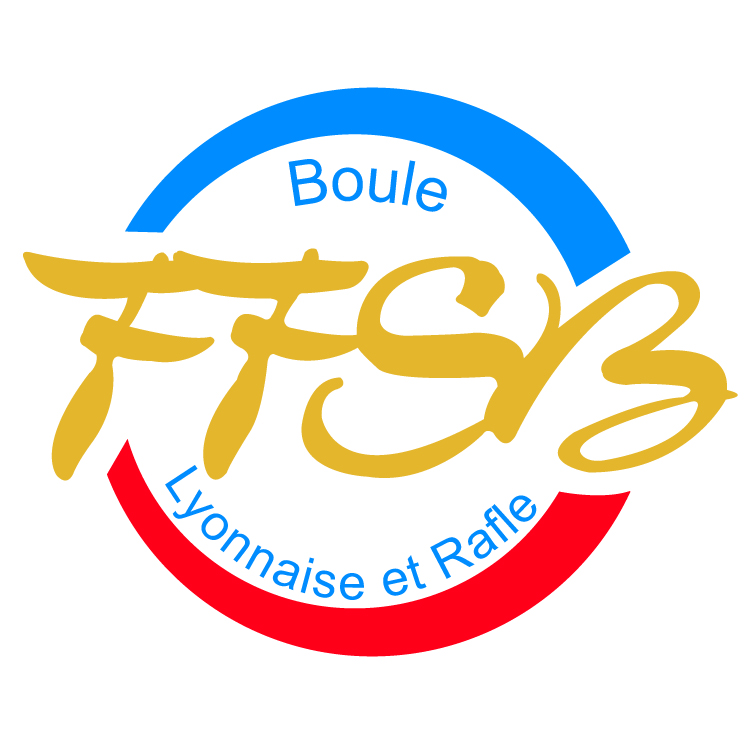 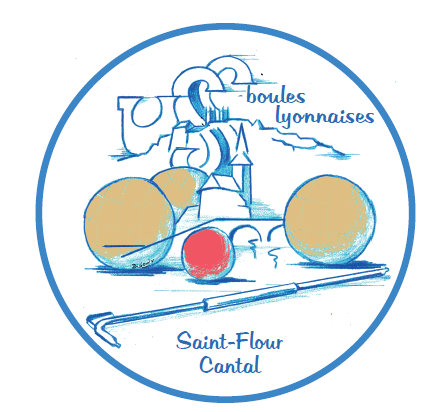 02 juillet 2023
46ème GRAND PRIX DE LA VILLE DE SAINT-FLOUR
BOULODROME DU JARDIN PUBLIC DE LA VILLE-BASSE
Dimanche 02 juillet 2023

CHALLENGE Didier Barrandon
32 DOUBLES PROPAGANDE, T.D.
PAR POULES, 8 HEURES

ENGAGEMENT : 25€

1ier DE POULE : 45€
    2ième DE POULE : 30€
 3ième de poule : 15€
8ième : 40€
¼  : 100€
½  : 150€
FINALE : 300€
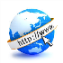 uss-boules-lyonnaises.fr


/ussbouleslyonnaises15
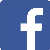 Dimanche 02 juillet 2023

CHALLENGE Louis BOUARD
16 DOUBLES PROMOTION , T.D.
COMPLÉMENTAIRE, 14 HEURES                   (3ième & 4ième de poule)

ENGAGEMENT : 10€

1ere partie : 10€
2ème partie : 20€
½  : 40€
FINALE : 80€
inscription :
Mr Julien JOUVENTE
Tel : 0679140193
Mail : julien.jouvente @orange.fr
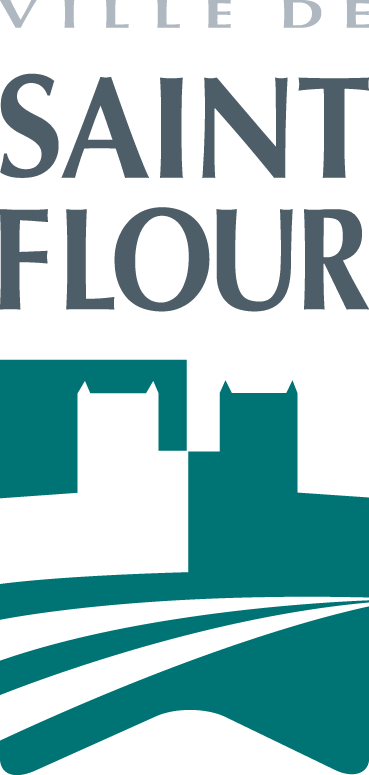 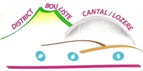